University salahaddin
College  of  science
Dept: Computer science & IT
An Introduction to Sequences & Series
Discrete Structure/First Stage
Chapter 4
2023-2024
Sequence:
A list of ordered numbers separated by commas. 
Each number in the list is called a term.
For Example:
	Sequence 1                  Sequence 2 
	2,4,6,8,10			 2,4,6,8,10,…

Term 1, 2, 3, 4, 5		Term 1, 2, 3, 4, 5
2
Sequence 1                  Sequence 2 
		 2,4,6,8,10			2,4,6,8,10,…

A sequence can be finite or infinite.
The sequence has a last term or final term.
(such as seq. 1)
The sequence continues without stopping.
(such as seq. 2)
Both sequences have a general rule:  an = 2n where n is the term # and an is the nth term.
3
Examples:
Write the first 6 terms of an=2n.
a1=21=2
a2=22=4
a3=23=8
a4=24=16
a5=25=32
a6=26=64

2,4,8,16,32,64
Write the first 6 terms of an=5-n.
a1=5-1=4
a2=5-2=3
a3=5-3=2
a4=5-4=1
a5=5-5=0
a6=5-6=-1

4,3,2,1,0,-1
4
Examples:  Write a rule for the nth term.
The seq. can be written as:
2(1)+1, 2(2)+1, 2(3)+1, 2(4)+1,…

Or,   an=2n+1
The seq. can be written as:



Or,    an=2/(5n)
5
Series
The sum of the terms in a sequence.
Can be finite or infinite
For Example:
Finite Seq.			Infinite Seq.
2,4,6,8,10				2,4,6,8,10,…

Finite Series			Infinite Series
2+4+6+8+10			2+4+6+8+10+…
chapter 4 / Discrete Mathematics
6
Summation Notation
Also called sigma notation
(sigma is a Greek letter Σ meaning “sum”)
The series 2+4+6+8+10 can be written as:



i is called the index of summation 
Sometimes you will see an n or k here instead of i.
The notation is read:
“the sum from i=1 to 5 of 2i”
i goes from 1 
to 5.
7
Summation Notation for an Infinite Series
Summation notation for the infinite series:
2+4+6+8+10+… would be written as:



Because the series is infinite, you must use i from 1 to infinity (∞) instead of stopping at the 5th term like before.
8
Examples: Write each series in summation notation.
a.   4+8+12+…+100
Notice the series can be written as:
4(1)+4(2)+4(3)+…+4(25)
Or 4(i) where i goes from 1 to 25.
Notice the series can be written as:
9
Example:  Find the sum of the series.
k goes from 5 to 10.
(52+1)+(62+1)+(72+1)+(82+1)+(92+1)+(102+1)
  = 26+37+50+65+82+101
= 361
chapter 4 / Discrete Mathematics
10
Arithmetic Sequence:
The difference between consecutive terms is constant (or the same).
The constant difference is also known as the common difference (d).
(It’s also that number that you are adding)
chapter 4 / Discrete Mathematics
11
Example:  Decide whether each sequence is arithmetic.
-10,-6,-2,0,2,6,10,…
-6-(-10)=4
-2-(-6)=4
0-(-2)=2
2-0=2
6-2=4
10-6=4
Not arithmetic (because the differences are not the same)
5,11,17,23,29,…
11-5=6
17-11=6
23-17=6
29-23=6

Arithmetic (common difference is 6)
chapter 4 / Discrete Mathematics
12
Rule for an Arithmetic Sequence
an=a1+(n-1)d
13
Example1:  Write a rule for the nth term of the sequence 32,47,62,77,… .  Then, find a12.
The is a common difference where d=15, therefore the sequence is arithmetic.
Use an=a1+(n-1)d
		   an=32+(n-1)(15)   
		   an=32+15n-15
		   an=17+15n
a12=17+15(12)=197
14
chapter 4 / Discrete Mathematics
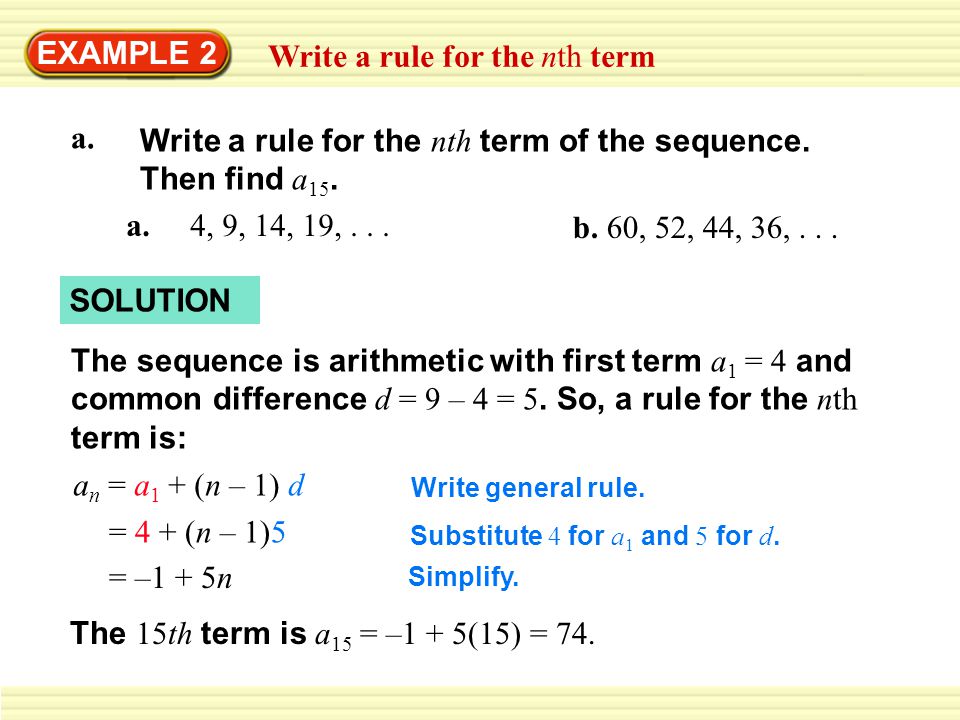 chapter 4 / Discrete Mathematics
15
Example:  One term of an arithmetic sequence is a8=50.  The common difference is 0.25.  Write a rule for the nth term.
Use an=a1+(n-1)d to find the 1st term!
		a8=a1+(8-1)(.25)
		50=a1+(7)(.25)
		50=a1+1.75
		48.25=a1
*  Now, use an=a1+(n-1)d to find the rule.
an=48.25+(n-1)(0.25)
an=48.25+.25n-0.25
an=48+0.25n
16
chapter 4 / Discrete Mathematics
Geometric Sequence
The ratio of a term to it’s previous term is constant.
This means you multiply by the same number to get each term.
This number that you multiply by is called the common ratio (r).
17
Example1: Decide whether each sequence is geometric.
4,-8,16,-32,… 
-8/4=-2
16/-8=-2
-32/16=-2

Geometric (common ratio is -2)
3,9,-27,-81,243,…
9/3=3
-27/9=-3
-81/-27=3
243/-81=-3

Not geometric
18
Rule for a Geometric Sequence
an=a1rn-1
Example1: Write a rule for the nth term of the sequence 5, 2, 0.8, 0.32,… .  Then find a8.
First, find r.
r= 2/5 = 0.4
an=5(.4)n-1
a8=5(.4)8-1
a8=5(.4)7
a8=5(.0016384)
a8=.008192
19
chapter 4 / Discrete Mathematics
20
Example3: One term of a geometric sequence is a4=3.  The common ratio is r=3.  Write a rule for the nth term.
If a4=3, then when n=4, an=3.
Use an=a1rn-1
		3=a1(3)4-1
		3=a1(3)3
		3=a1(27)
		1/9=a1
an=a1rn-1
	an=(1/9)(3)n-1
21
H.W
What is the 10th term of this sequence?  7, 14, 28, . . .
What is the sum of the infinite geometric series where the beginning term is 1/2 and the common ratio is 1/2?
3) Find the 6th term of the geometric sequence.
−13,13, -13,13, ...
4)An arithmetic sequence has a 10th term of 17 and a 14th term of 30. Find the common difference. d=13/4
5) Write down the stated term and the formula for the nth term of the following arithmetic sequences a. 7, 11, 15, … (7th),an=4n+3, a7=316) Given two terms in an arithmetic sequence find the common difference. a 16 = −56 and a 33 = −141, d = −5
chapter 4 / Discrete Mathematics
22
7) Determine if the sequence is arithmetic. If it is, find the common difference. 

−38, −68, −98, −128, ... 2) 7, 11, 15, 19, ... 3) −1, 99, 199, 299, ... 4) −37, −33, −29, −25, ...
1) d = −30               2) d = 4                3) d = 100                         4) d = 4
8) Find the explicit formula. −19, −28, −37, −46, ...
Explicit: a n = −10 − 9n 
a 1 = −19
9) Given a term in an arithmetic sequence and the common difference find the term named in the problem. a 18 = 84, d = 4, Find a 39 
a 39 = 168
chapter 4 / Discrete Mathematics
23